Introduction to Equity
Developed by:Monique Chambers (she/her)
Senior Equity Training Specialist, Education and Outreach, EDI-R Office
Amaya Kodituwakku (they/them)
Binuki De Silva (they/them)Training and Outreach Specialists (co-op), EDI-R Office
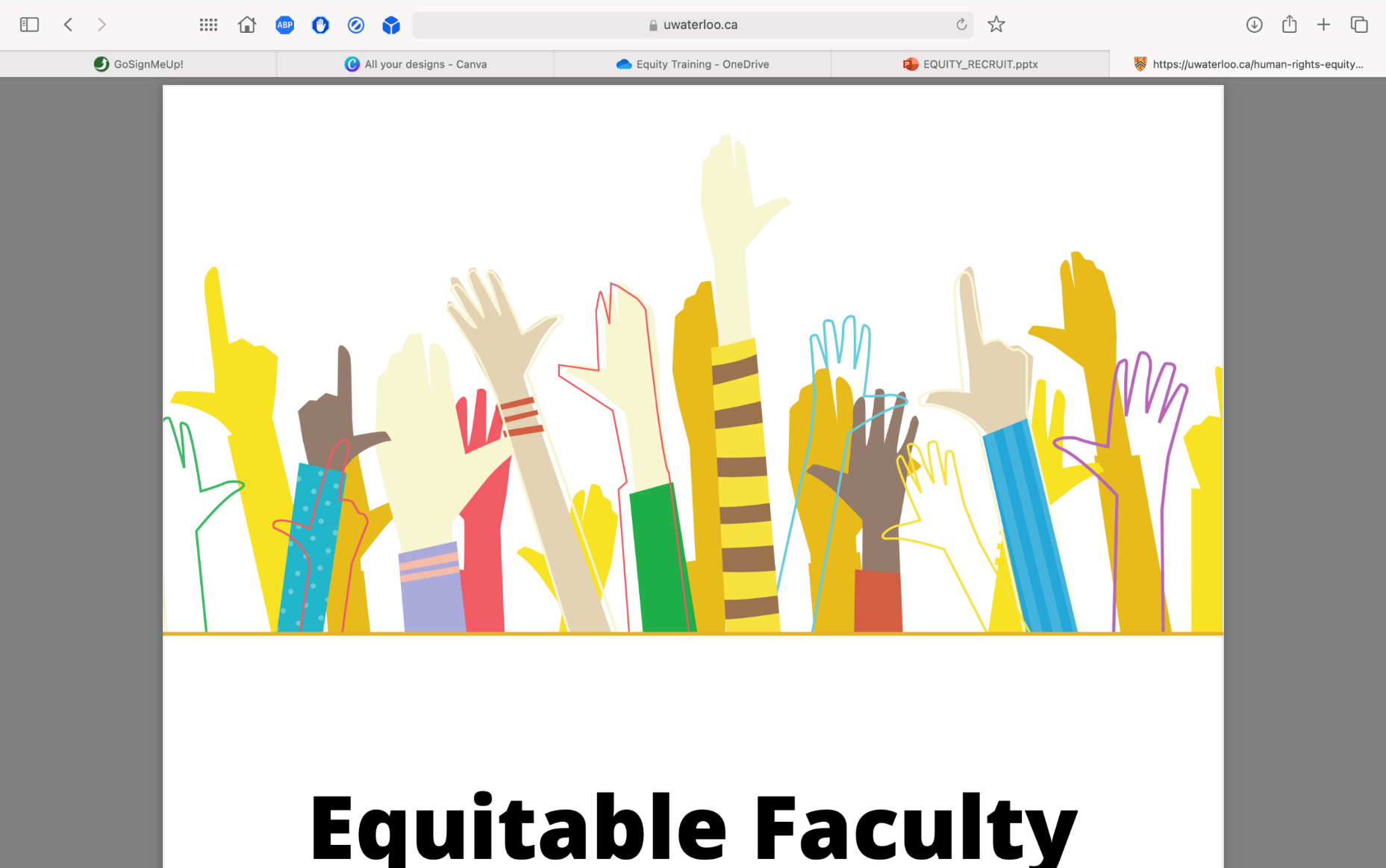 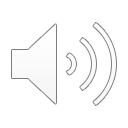 PAGE 1
Territorial Acknowledgement
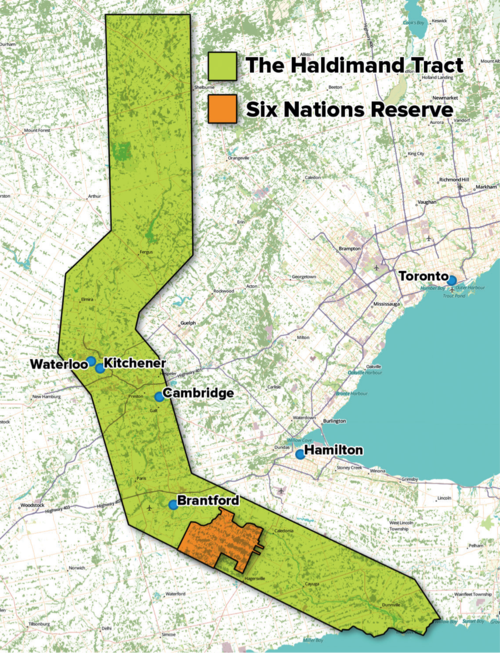 The Office of EDI-R acknowledges that we live and work on the traditional territory of ‎ the Neutral, Anishinaabeg and Haudenosaunee peoples. The University of Waterloo is situated on the Haldimand Tract, the land promised to the Six Nations that includes six miles on each side of the Grand River.
www.native-land.ca/
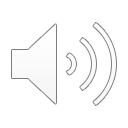 Introduction to Equity
PAGE  2
Workshop Agreement
Safety: We are not here to debate if racism, sexism, and discrimination experienced by equity-deserving groups exist. We are here to create a safe learning environment.
Be respectful 
Engage mindfully
Speak from your personal experience
Maintain confidentiality 
Take care of yourself
Comfort Zone
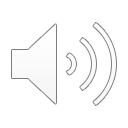 Harmony Movement. Educator’s Equity Workbook Toronto: 2013
Learning Objectives / Agenda
Diversity, Equity, Inclusion
Positionality and Privilege 
Racism and White Supremacy
How to be Anti-Racist
Microaggressions 
Allyship versus Solidarity 
Case Studies to Apply Knowledge
PAGE  5
POWER AND PRIVILEGE
PAGE  6
Sometimes You're a Caterpillar
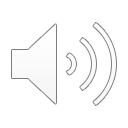 PAGE  7
Power and Privilege
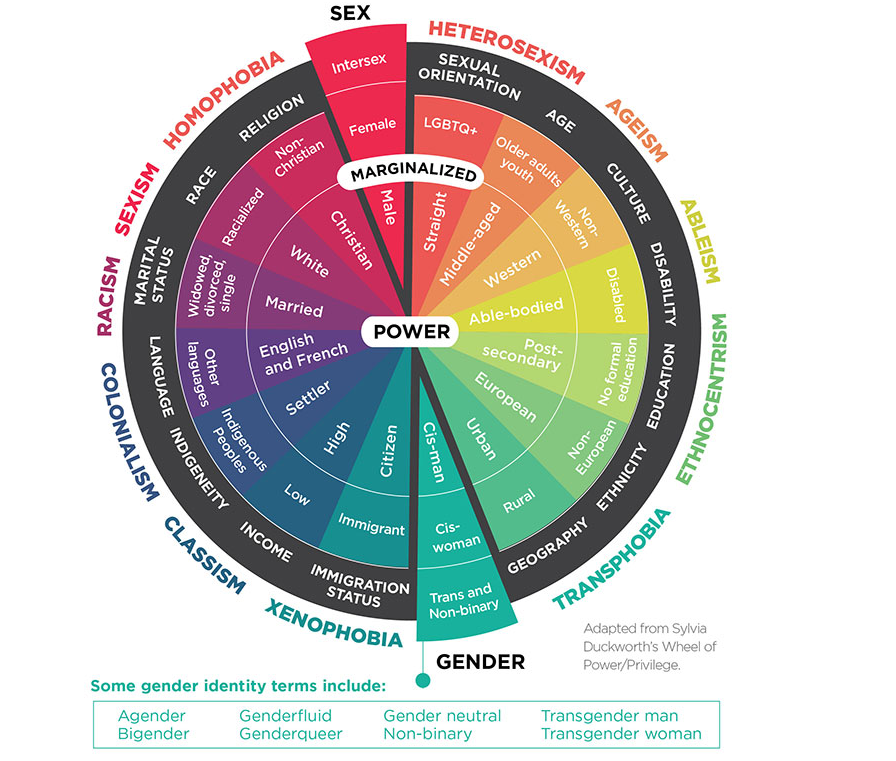 Power: the ability to influence and make decisions that impact others

Privilege: a group of cultural, social, legal, and institutional rights extended to a group based on being members of a social group. Individuals with privilege are positioned as the “normative” group, which renders those without access to these privileges marginalized, invisible, and/or classed as ‘abnormal’.
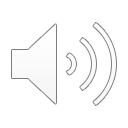 Source: Greta Bauer, Ph.D., is a Professor of Epidemiology and Biostatistics at Western University
PAGE  8
Privilege Exercise
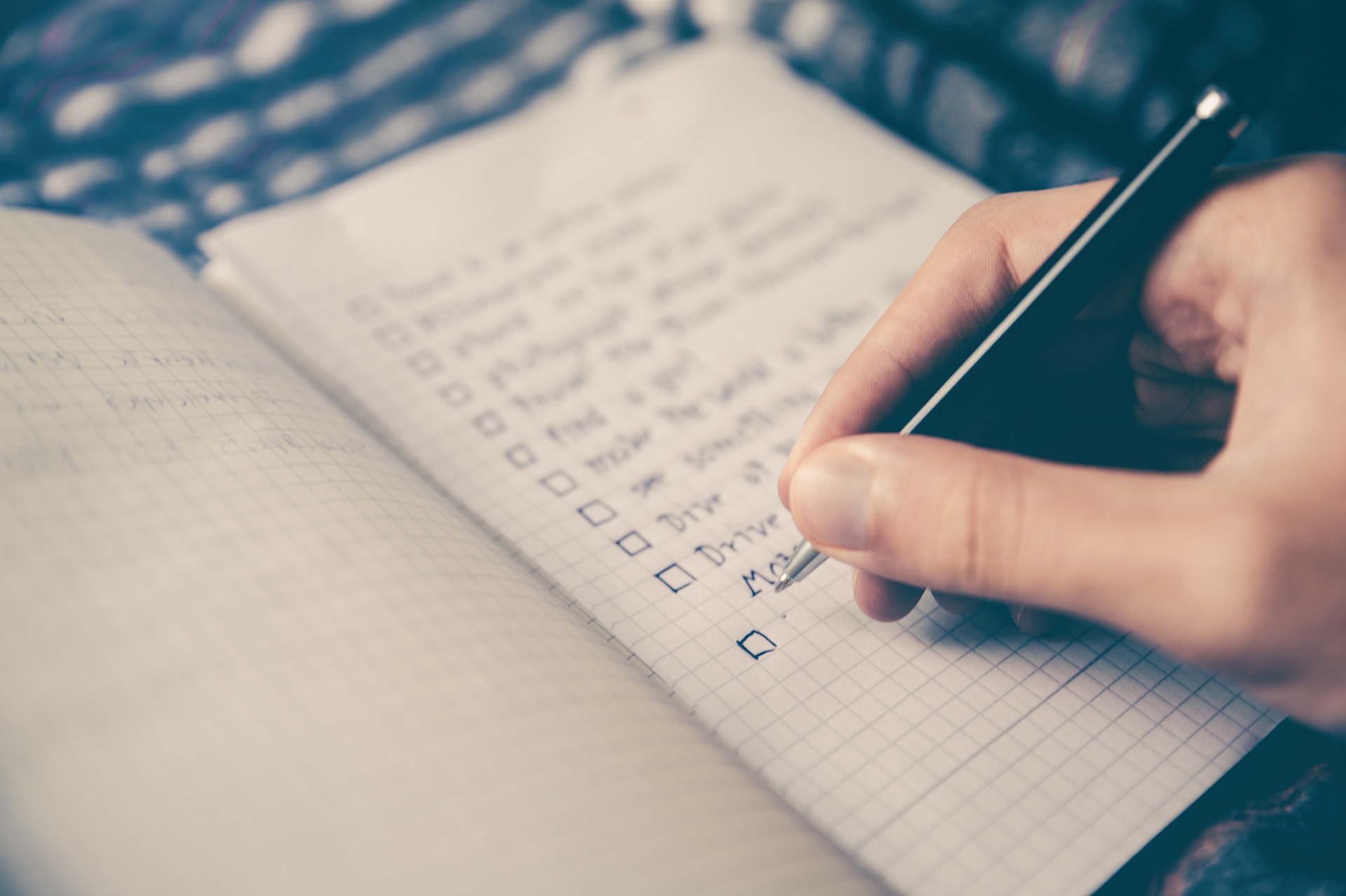 Personal Inventory
Read each statement and put a checkmark beside every statement that applies to you
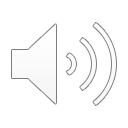 PAGE  9
Privilege Exercise: Pair and Share
Find a partner and discuss your experience with this exercise
Consider the following:
How did it feel doing this exercise?
Did anything surprise you?
What are some of the systems of oppression we see operating in these statements?
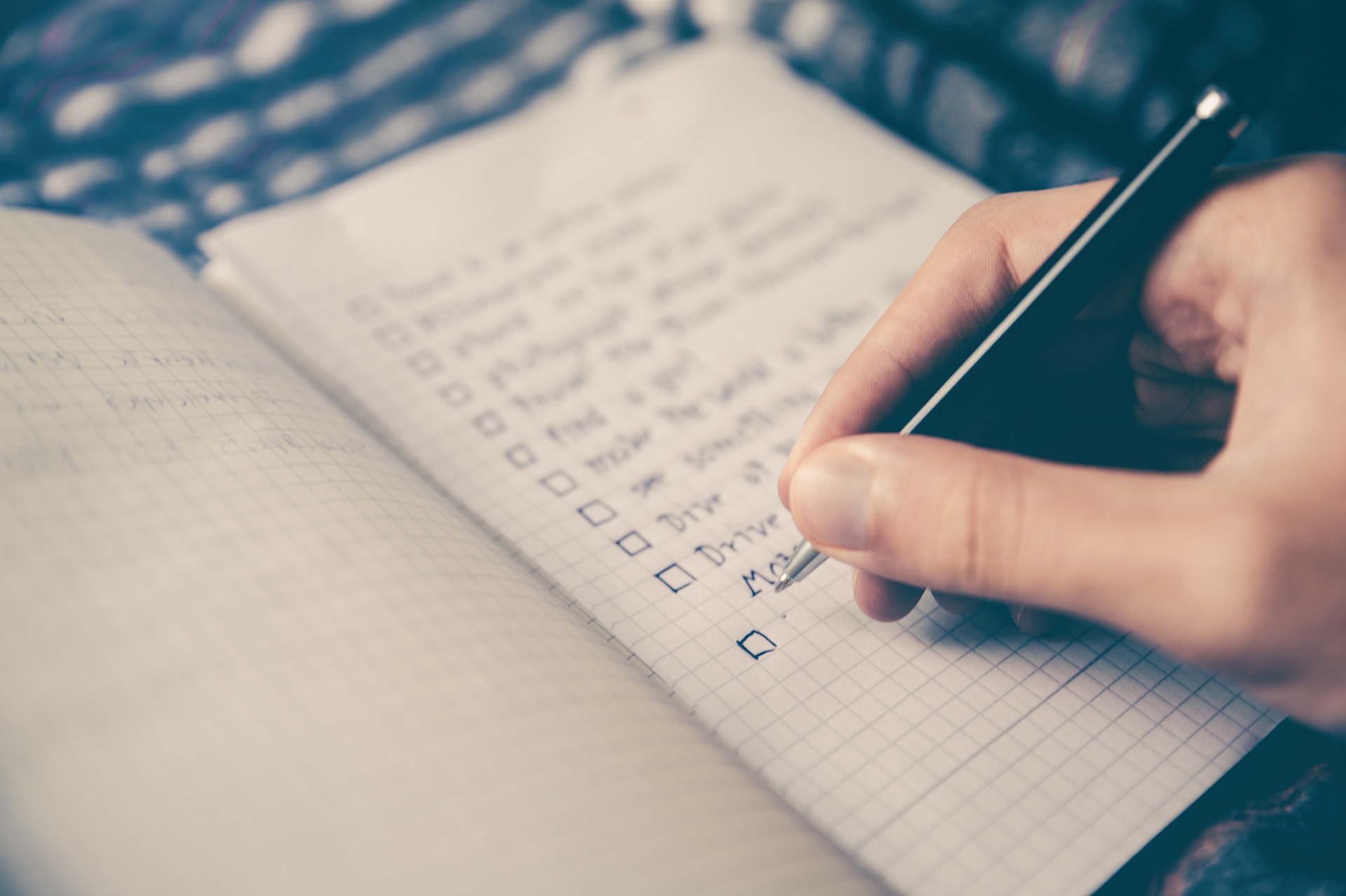 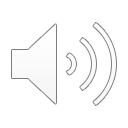 PAGE  10
Implicit bias
PAGE  11
Impact of Implicit Bias
PAGE  12
Implicit Bias
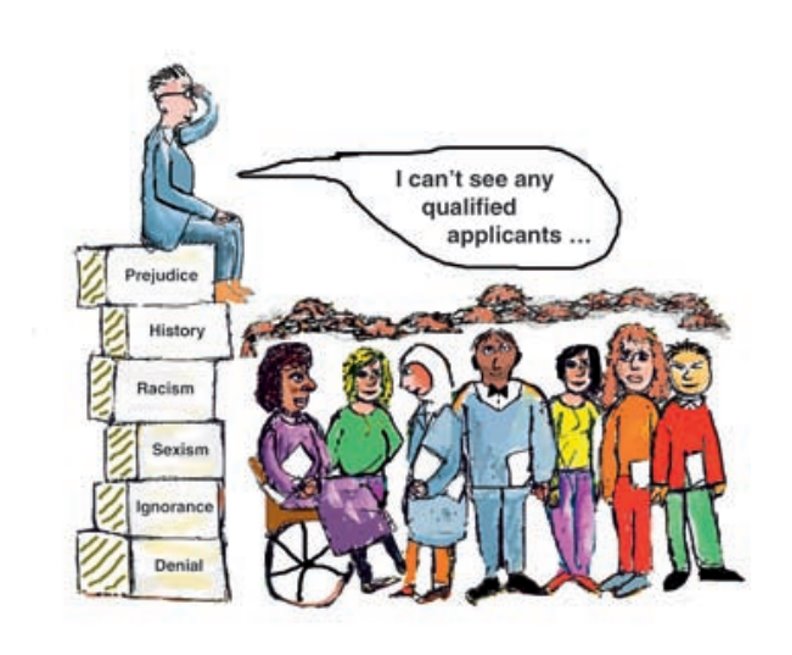 Social stereotypes about certain groups of people that individuals form outside their own conscious awareness 
Everyone holds implicit biases about various social and identity groups and these biases stem from one’s tendency to organize social worlds by categorizing 
While these are implicit and often go undetected, it is incredibly important to acknowledge the damage they can cause.
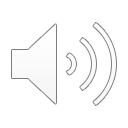 PAGE  13
MICROAGGRESSIONS
PAGE  14
Microaggressions
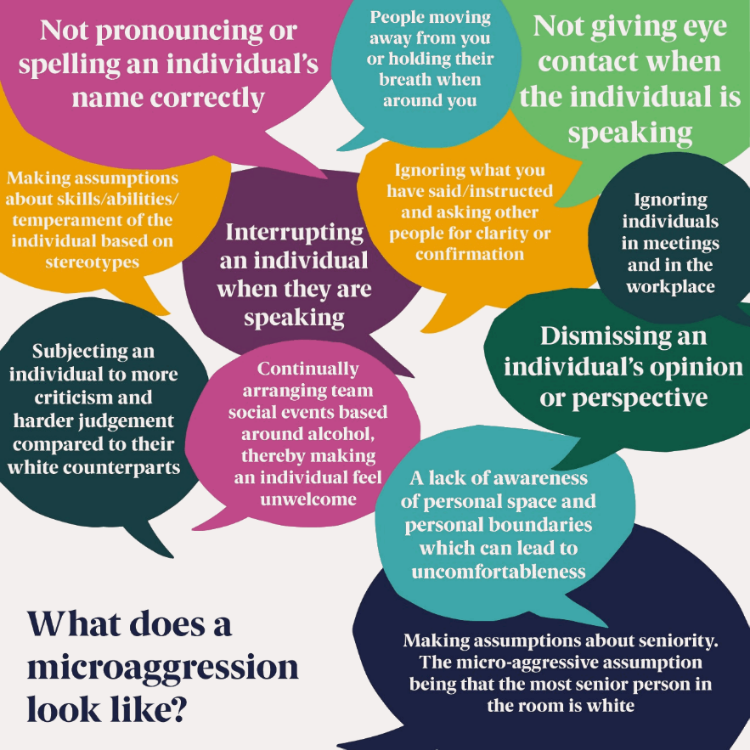 Microaggressions are born from ingrained prejudices and beliefs; they are a typically covert form of racism and/or discrimination
Microaggressions can cause serious psychological damage to the targeted individual, creating intense conscious and unconscious stress
It is important to remember to focus on impact over intent as subtle prejudice and implicit bias are real and consequential
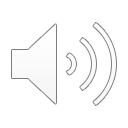 PAGE  15
Forms of Microaggressions
Microassaults: "Explicit racial derogations characterized primarily by verbal or nonverbal attacks meant to hurt the intended victim through name-calling, avoidant behavior, or purposeful discriminatory actions."
Microinsults: “Behaviours, actions, or verbal remarks conveying rudeness, insensitivity, or demeaning a person’s group, social identity, or heritage.”
Microinvalidations: “Communications that exclude, negate, or nullify the psychological thoughts, feelings, or experiential reality of a marginalized person.”
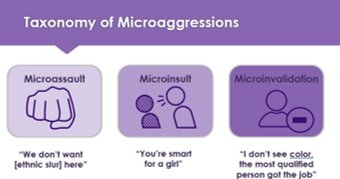 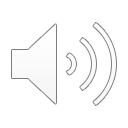 SOURCE:https://auburn.edu/equitytaskforce/pdf/Racial_MicroaggressionsshortVersion.pdf
INTRODUCTION TO EQUITY
PAGE  16
Microaggressions
PAGE  17
[Speaker Notes: Second video is centered on microaggressions (generally speaking)]
(alt video option)
PAGE  18
ANTI-RACISM and WHITE SUPREMACY
PAGE  19
An Introduction to Racism
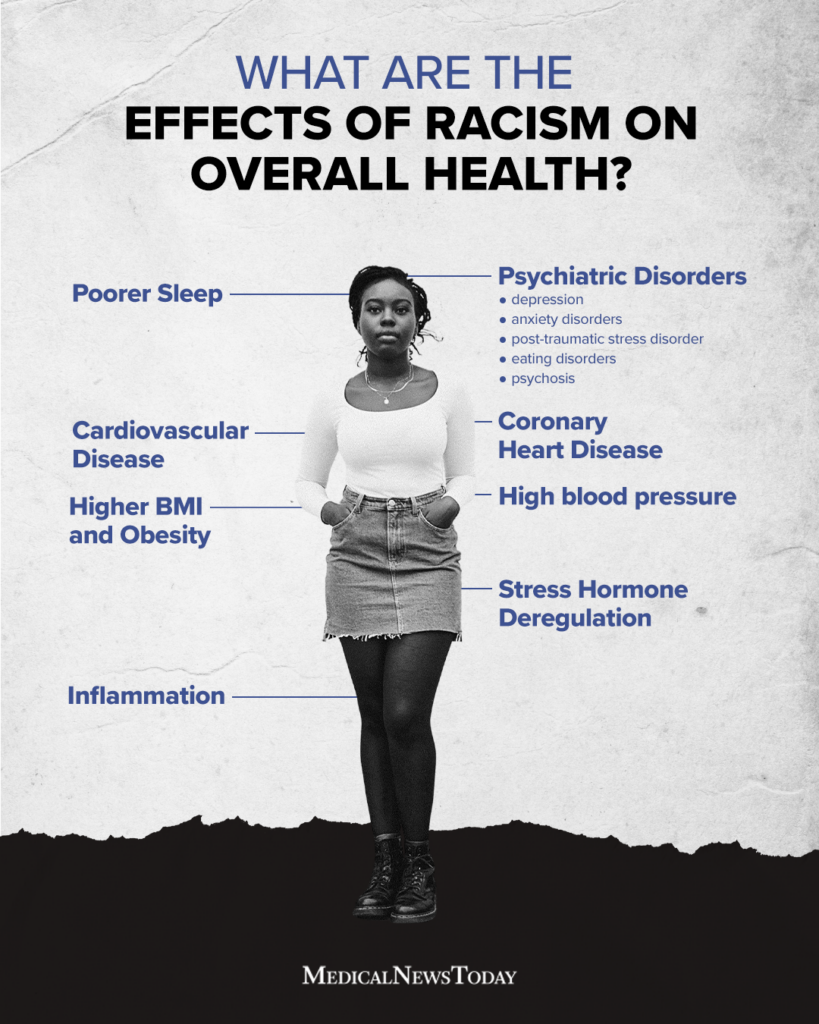 A social construct used to justify the domination, enslavement, and exploitation of racialized groups by Europeans
We all participate in racist systems 
Racism is just as bad in Canada as it is in the US
"Visitor: My Life in Canada" by Anthony Stewart
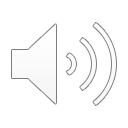 https://www.medicalnewstoday.com/articles/effects-of-racism 
SOURCE: https://kojoinstitute.com/3870-2-canada-s-anti-black-racism-myths/
PAGE  20
Anti-Racism
"The only thing that should come after: 'I’m not racist but….' is 'but racism is so ingrained in my society and culture that on some level I definitely am and need to do my part to destroy the system of oppression that people like me have created and benefit from on the daily.'"

                           - Sheri Faye Rosendahl​
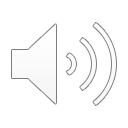 https://internalmedicine.wustl.edu/becoming-anti-racist/
SOURCE:  Race Forward, “Race Reporting Guide” (2015). 
From: Pathways to Addressing (with care) Disclosures of Racism
PAGE  21
White Supremacy
The idea (ideology) that white people and the ideas, thoughts, beliefs, and actions of white people are superior to racialized people and their ideas, thoughts, beliefs and actions. 
Ever present in our institutional and cultural assumptions that assign value, morality, goodness and humanity to the white group while casting racialized people as worthless (worth less), immoral, bad, and inhuman and ‘undeserving.’ 
Critical race theory: the term ‘white supremacy’ also refers to a political or socioeconomic system where white people enjoy structural advantage and rights that other racial and ethnic groups do not - both at a collective and an individual level.
Source: “What Is Racism?” − Dismantling Racism Works (dRworks) web workbook. cited in: 
https://www.racialequitytools.org/glossary?fbclid=IwAR3StMqIvyqehTk2EzZo9YqrnMRdr9P3HQ4LtAkZXRJl0WkK8960eNFkXs
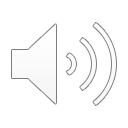 PAGE  22
White Supremacy
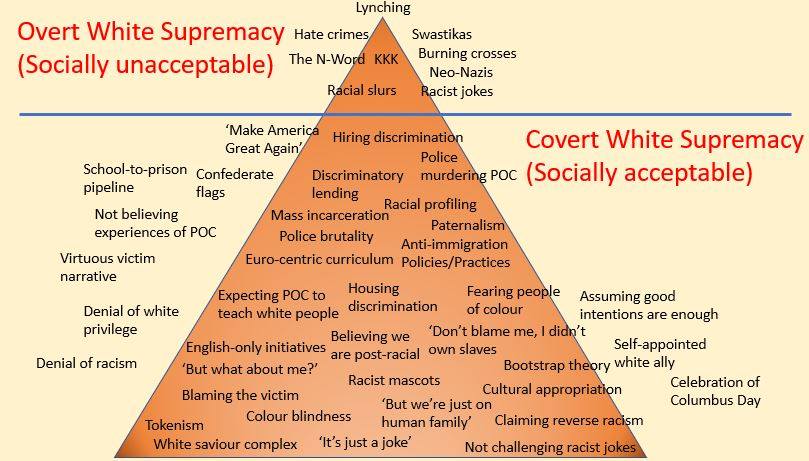 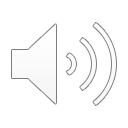 Source Safehouse Progressive Alliance for Nonviolence (2005) Adapted: Ellen Tuzzulo (2016) Mary Cordero (@jewelspewels) (2019); The Conscious Kid () 2020
“Let’s Talk About Race” Photo Series
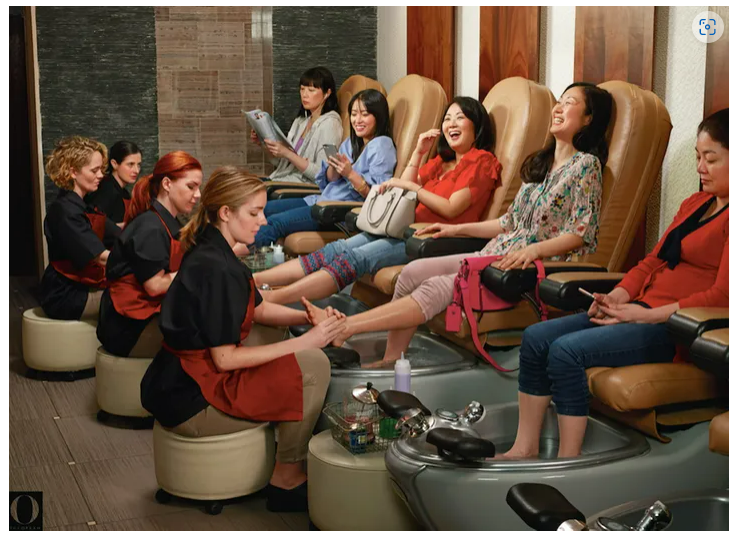 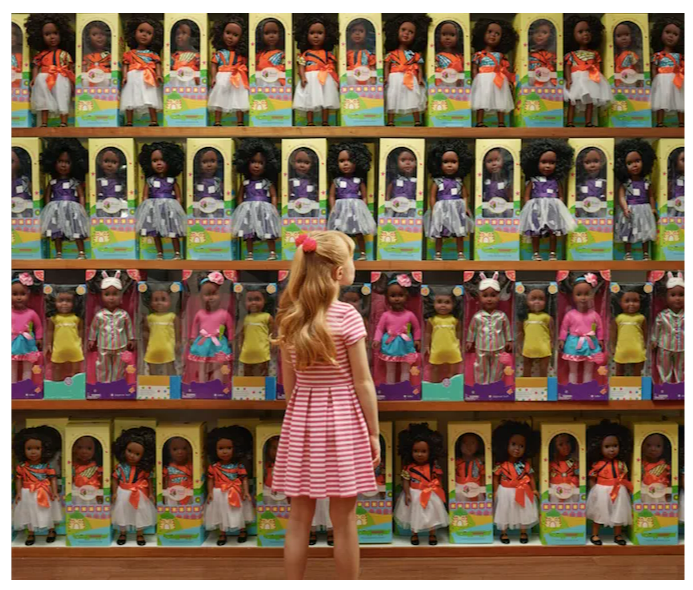 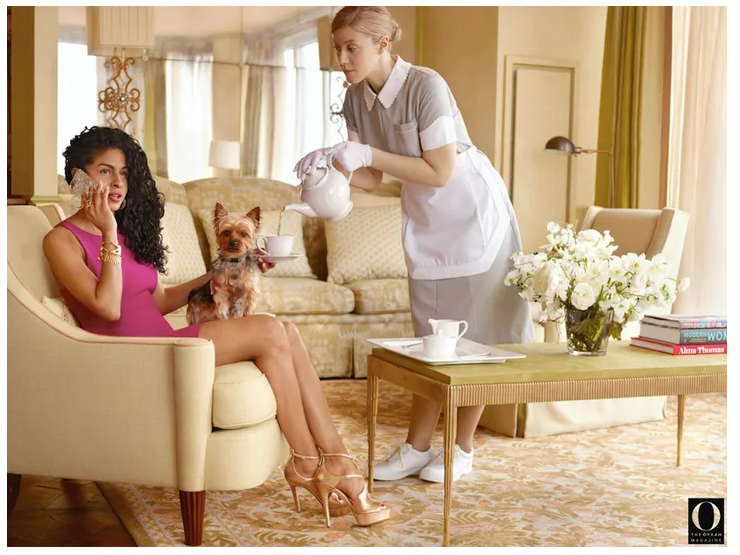 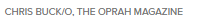 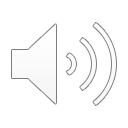 PAGE  24
allyship
PAGE  25
Allyship vs Solidarity
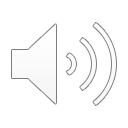 PRESENTATION TITLE
PAGE  26
CASE SCENARIOS
PAGE  27
Case Scenario
Sam walks into a classroom and another student says to  their friend “what is that guy wearing? I swear he just  needs to make up his mind. One day he’s wearing guy  clothes and the next pink tank tops with lipstick and earrings. I hope I don’t have to work with him in a  group I feel so uncomfortable."
The professor overheard the conversation and said,  "Samantha please sit down. She can wear what she wants and doesn’t need your approval, in Canada this is  acceptable, but I'm sure in her culture this is not."
PAGE 28
Case Scenario Questions
What are the stereotypes at play here?
What impact could this have on Sam?
What impact could the professors' actions have on other  students in	the class?
Is this prejudice or discrimination?
PAGE 29
Education and outreach unitequity, diversity, inclusion and anti-racism Officeediro.trainings@UWATERLOO.CA
PAGE  30